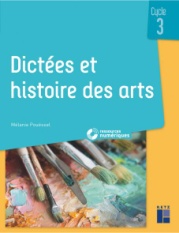 Orthographe – Dictée et histoire des Arts